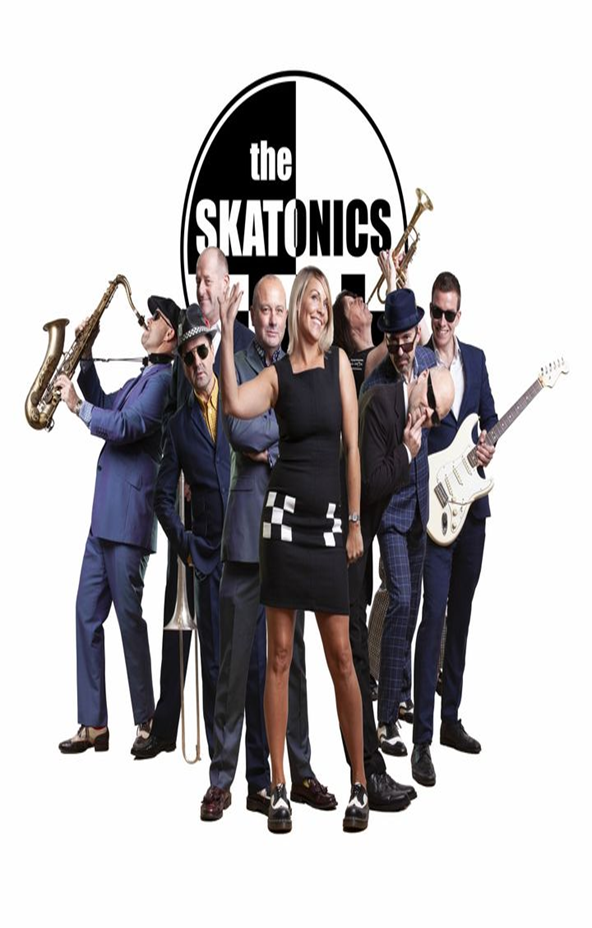 Saturday 
26th February